THE BATTLE OF CLOUDS Openstack vs. Amazon
Hello!
I am Marcel Villanueva
Erasmus Mundus Master in PERCCOM
marcel.villanueva@student.lut.fi
ITMO University, St. Petersburg, Russia
Seminars June 2017
One key benefit to cloud computing is the ability to spin up compute, networking and storage quickly when users request these resources and similarly decommision when no longer needed.
Marcel Lowell G. Villanueva     marcel.villanueva@student.lut.fi	ITMO Seminars	June 2017
AGENDA
Compare services that the two 	platform provide.
 Compare business characterstics of 	AWS & OpenStack.
 How to choose platform?
Marcel Lowell G. Villanueva     marcel.villanueva@student.lut.fi	ITMO Seminars	June 2017
BIG CONCEPT
Public vs Private, Amazon Web Service EC2 compared to OpenStack ®
Marcel Lowell G. Villanueva     marcel.villanueva@student.lut.fi	ITMO Seminars	June 2017
OPENSTACK ®
A cloud operating system that controls large pools of computing storage and network resources
 Managed through a dashboard or command line
 Empowers users to self provision usinf a GUI or CLI
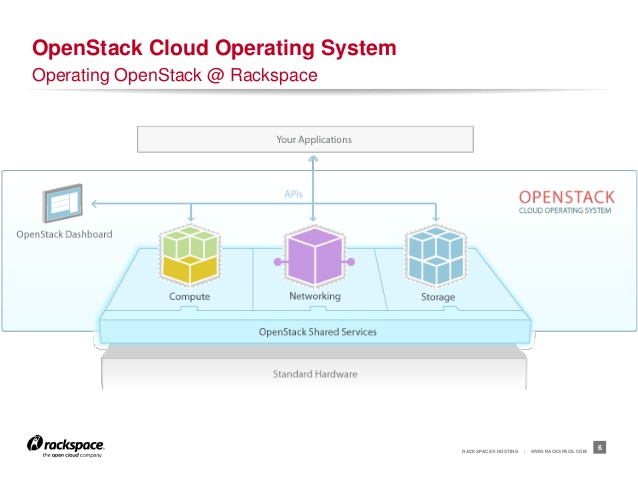 Marcel Lowell G. Villanueva     marcel.villanueva@student.lut.fi	ITMO Seminars	June 2017
AMAZON WEB SERVICES
Provides a way to access servers, storage, databases and a broad set of application services over internet.
AWS owns and maintain the network- connected hardware required for these application service.
 You provision and use what you need.
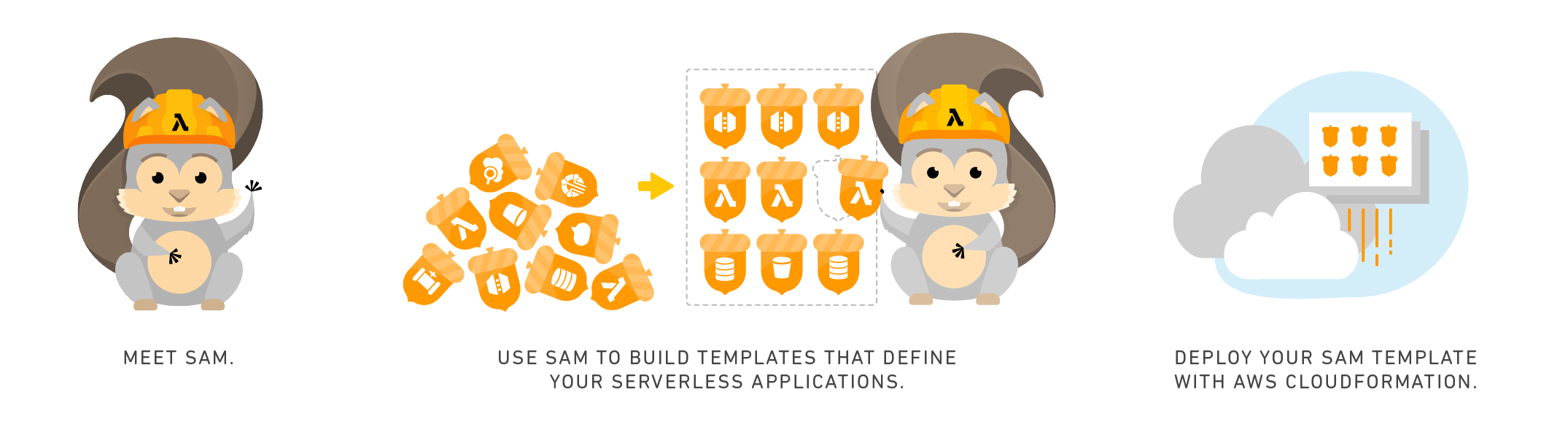 Marcel Lowell G. Villanueva     marcel.villanueva@student.lut.fi	ITMO Seminars	June 2017
COMPARISON OF SERVICES
BATTLE 1
Marcel Lowell G. Villanueva     marcel.villanueva@student.lut.fi	ITMO Seminars	June 2017
NETWORKING
IDENTITY & SECURITY
COMPUTE
ORCHESTRATION
USER INTERFACE & API
COMPARISON OF SERVICES
COMPUTE
Marcel Lowell G. Villanueva     marcel.villanueva@student.lut.fi	ITMO Seminars	June 2017
NETWORKING
Marcel Lowell G. Villanueva     marcel.villanueva@student.lut.fi	ITMO Seminars	June 2017
IDENTITY & SECURITY
Marcel Lowell G. Villanueva     marcel.villanueva@student.lut.fi	ITMO Seminars	June 2017
ORCHESTRATION
Marcel Lowell G. Villanueva     marcel.villanueva@student.lut.fi	ITMO Seminars	June 2017
USER INTERFACE & API
Marcel Lowell G. Villanueva     marcel.villanueva@student.lut.fi	ITMO Seminars	June 2017
BUSINESS CHARACTERISTICS
BATTLE 2
Marcel Lowell G. Villanueva     marcel.villanueva@student.lut.fi	ITMO Seminars	June 2017
SERVICE LEVEL AGREEMENT
Marcel Lowell G. Villanueva     marcel.villanueva@student.lut.fi	ITMO Seminars	June 2017
OWNERSHIP OF DATA
Marcel Lowell G. Villanueva     marcel.villanueva@student.lut.fi	ITMO Seminars	June 2017
ECOSYSTEM
Marcel Lowell G. Villanueva     marcel.villanueva@student.lut.fi	ITMO Seminars	June 2017
COST & PRICING
Marcel Lowell G. Villanueva     marcel.villanueva@student.lut.fi	ITMO Seminars	June 2017
USE CASES
BATTLE 3
Marcel Lowell G. Villanueva     marcel.villanueva@student.lut.fi	ITMO Seminars	June 2017
OpenStack® vs. AWS?
COST
Can rapidly escalate in public cloud

MAINTENANCE
To maintain a private cloud, personnel & capacity

SECURITY & REGULATORIES
Requirements vary by industry and country
SOX, HIPAA, PCI-DSS, FedRAMP, FIPS, ISO 27001
Marcel Lowell G. Villanueva     marcel.villanueva@student.lut.fi	ITMO Seminars	June 2017
REFERENCE
Data retrieved June 5, 2017 from: <http://redhatstackblog.redhat.com/2015/05/13/public-vs-private-amazon-compared-to-openstack/>

Data retrieved June 5, 2017 from: <https://www.openstack.org/videos/vancouver-2015/public-or-private-cloud-amazon-web-services-or-openstack-what-and-039s-the-difference-and-can-i-use-both>

Data retrieved June 5, 2017 from: <https://www.forbes.com/sites/moorinsights/2016/10/24/3-reasons-why-an-openstack-private-cloud-may-cost-you-less-than-amazon-web-services-aws/#81d312648da6>
Thanks!
Any questions?
You can reach me at
marcel.villanueva@student.lut.fi